หลักเกณฑ์  วิธีการ และเงื่อนไข เกี่ยวกับคุณสมบัติการเป็นสมาชิก การขอขึ้นทะเบียนเป็นสมาชิก และการพ้นจากการเป็นสมาชิกของกองทุนพัฒนาบทบาทสตรี พ.ศ. 2559(ตามข้อ 16)
สำนักงานกองทุนพัฒนาบทบาทสตรี (สกส.) กรมการพัฒนาชุมชน
มูลนิธิหรือสมาคมที่ทำงานด้านการพัฒนาสตรี   ที่เป็นนิติบุคคล หรือองค์กรสตรีที่ไม่เป็นนิติบุคคลที่มีหน่วยงานราชการรับรอง มีที่ตั้งอยู่ในท้องที่ตำบลหรือจังหวัดที่ขอขึ้นทะเบียนไม่น้อยกว่าหกเดือน  มีผลงานเป็นที่ประจักษ์  และได้ขึ้นทะเบียนเป็นสมาชิกกองทุนพัฒนาบทบาทสตรี
สำนักงานกองทุนพัฒนาบทบาทสตรี (สกส.) กรมการพัฒนาชุมชน
การขอขึ้นทะเบียนเป็นสมาชิก
ประเภทบุคคลธรรมดา
สำนักงานกองทุนพัฒนาบทบาทสตรี (สกส.) กรมการพัฒนาชุมชน
(ข้อบังคับฯ ข้อ 16 วรรคสอง)
ประเภทองค์กรสตรี
สมัครด้วยตนเอง หรือไปรษณีย์     ลงทะเบียนตอบรับ
พื้นที่จังหวัดยื่นที่สำนักงานพัฒนาชุมชนจังหวัดในเขตพื้นที่/กทม.ยื่นที่ สกส.
หลักฐาน
นิติบุคคล
ไม่เป็นนิติบุคคล
1. สำเนาหนังสือรับรองการจดทะเบียน   จัดตั้งมูลนิธิหรือสมาคม
2. สำเนาบันทึกการประชุม     ที่มีมติขอขึ้นทะเบียน
3. หนังสือมอบอำนาจ
4. ทะเบียนรายชื่อคณะกรรมการฯ
1. หนังสือรับรองการเป็นองค์กรสตรีจาก     
   หน่วยงานภาครัฐที่กำกับดูแล
2. สำเนาบันทึกการประชุม    ที่มีมติขอขึ้นทะเบียน
3. สำเนาคำสั่งแต่งตั้งคณะกรรมการ
4. หนังสือมอบอำนาจ
5. ทะเบียนรายชื่อคณะกรรมการฯ
การตรวจสอบคุณสมบัติ
ประเภทบุคคลธรรมดา
ตรวจสอบคุณสมบัติ
ประกาศรายชื่อสมาชิก
รายงานข้อมูลสมาชิกให้จังหวัด
จังหวัดสรุปรายงานผลให้ สกส.
สำนักงานเลขานุการคณะอนุกรรมการฯ จังหวัด
สำนักงานเลขานุการคณะอนุกรรมการกลั่นกรองฯ อำเภอ
ประเภทองค์กรสตรี
ตรวจสอบคุณสมบัติ
ประกาศรายชื่อสมาชิก
รายงานข้อมูลสมาชิกให้ สกส.
สำนักงานเลขานุการคณะอนุกรรมการฯ จังหวัด
สมาชิกทั้งสองประเภทใน กทม. ให้สำนักงานเลขานุการคณะอนุกรรมการฯ กทม.ตรวจสอบความถูกต้องประกาศรายชื่อ
การพ้นจากสภาพสมาชิก
ประเภทบุคคลธรรมดา
(1) ตาย
(2) ลาออก ยื่นต่อสำนักงานเลขานุการคณะอนุกรรมการฯ อำเภอ/สกส.
(3) คณะอนุกรรมการฯ จังหวัด/กทม.  มีมติให้ออก 2 ใน 3 ของกรรมการที่มาประชุม เนื่องจากมีพฤติกรรมทำให้เกิดความเสียหายแก่กองทุน
(4) ผู้ที่พ้นจากสมาชิกตามข้อ (2) และ (3) อาจยื่นคำขอขึ้นทะเบียนเป็นสมาชิกใหม่ได้ทั้งนี้ต้องพ้นจากสมาชิกมาแล้วไม่น้อยกว่า  6 เดือน
สำนักงานกองทุนพัฒนาบทบาทสตรี (สกส.) กรมการพัฒนาชุมชน
การพ้นจากสภาพสมาชิก
ประเภทองค์กรสตรี
(1)  เมื่อองค์กรสตรีมีเหตุต้องเลิก
(2)  เมื่อองค์กรสตรี ไม่ต้องดำเนินกิจการติดต่อกันเกินกว่าหนึ่งปี
(3)  ลาออก และคณะอนุกรรมการฯ จังหวัด/กทม. มีมติอนุมัติให้ออก
(4)  ขาดคุณสมบัติของสมาชิกประเภทองค์กรสตรี
(5)  คณะอนุกรรมการฯ จังหวัด/กทม. มีมติให้ออก  2 ใน 3 ของกรรมการ      ที่มาประชุม เนื่องจากมีพฤติกรรมทำให้เกิดความเสียหายแก่กองทุน
(6)  ผู้ที่พ้นจากสมาชิกตามข้อ (3) และ (5) อาจยื่น คำขอขึ้นทะเบียน     เป็นสมาชิกใหม่ได้ ทั้งนี้ต้องพ้นจากสมาชิกมาแล้วไม่น้อยกว่า 6 เดือน
สำนักงานกองทุนพัฒนาบทบาทสตรี (สกส.) กรมการพัฒนาชุมชน
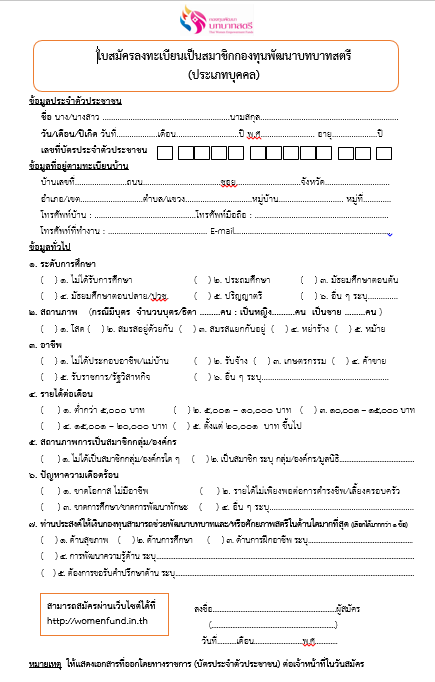 ใบสมัครสมาชิกฯประเภทบุคคลธรรมดา
สำนักงานกองทุนพัฒนาบทบาทสตรี (สกส.) กรมการพัฒนาชุมชน
ใบสมัครสมาชิกประเภทองค์กรสตรี
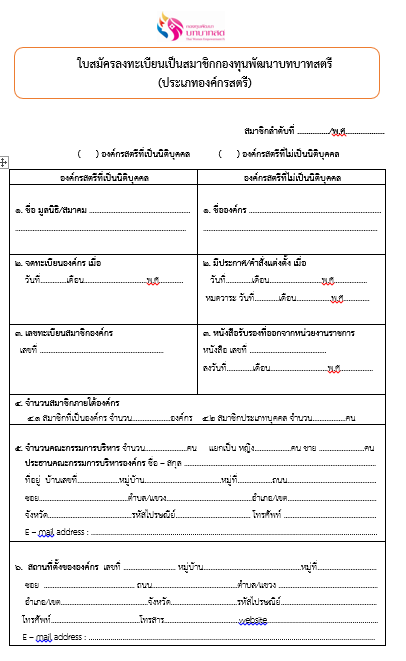 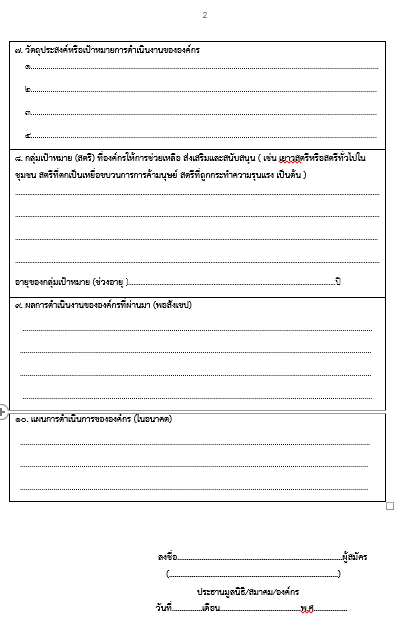 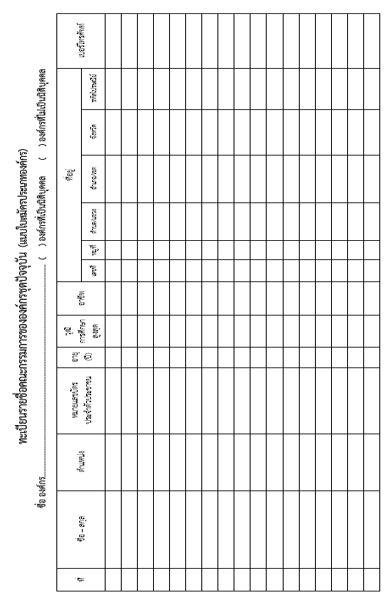 สำนักงานกองทุนพัฒนาบทบาทสตรี (สกส.) กรมการพัฒนาชุมชน
สวัสดี
สำนักงานกองทุนพัฒนาบทบาทสตรี (สกส.) กรมการพัฒนาชุมชน